Социальный контракт как механизм выхода из бедности
ПРЕДОСТАВЛЕНИЕ ГОСУДАРСТВЕННОЙ СОЦИАЛЬНОЙ ПОМОЩИ НА ОСНОВАНИИ ЗАКЛЮЧЕНИЯ СОЦИАЛЬНОГО КОНТРАКТА
Социальный контракт - соглашение, которое заключено между гражданином и органом социальной защиты населения, в соответствии с которым орган социальной защиты населения обязуется оказать гражданину государственную социальную помощь, гражданин - реализовать мероприятия, предусмотренные для выхода из трудной жизненной ситуации (далее- ТЖС)
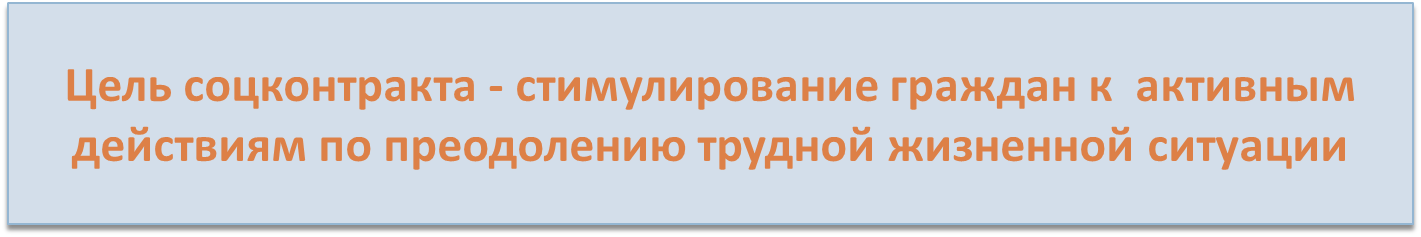 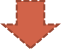 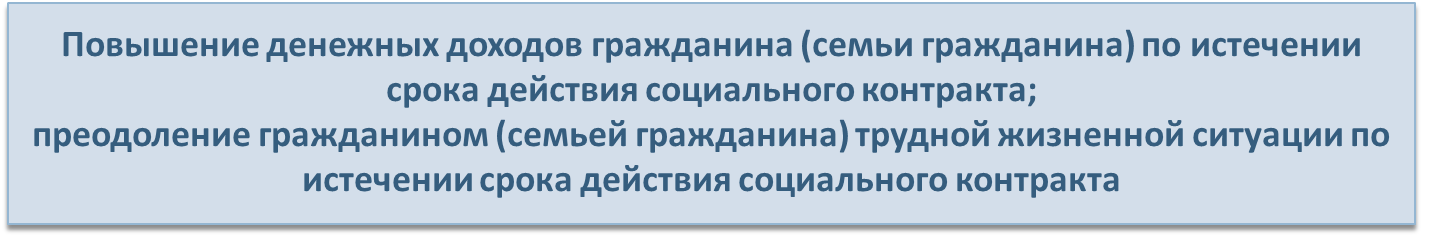 2
НАПРАВЛЕНИЯ СОЦКОНТРАКТА
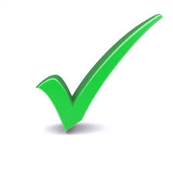 3
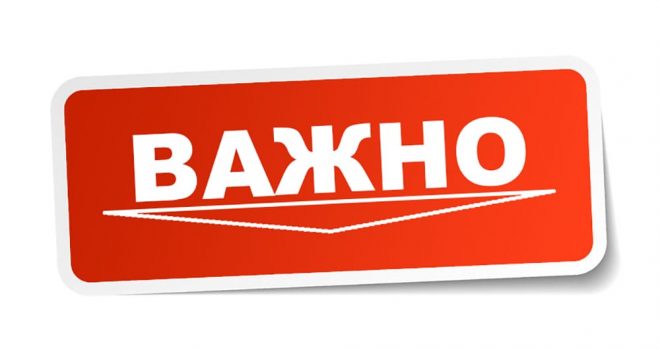 Направления соцконтракта, количество (5 830):
Ответственные исполнители:
34%
18%
19%
29%
4
Законом Иркутской области от 19 июля 2010 года № 73-ОЗ «О государственной социальной помощи отдельным категориям граждан в Иркутской области» установлены:
Категории граждан, имеющие право на оказание государственной социальной помощи, в том числе на основании социального контракта:
малоимущие семьи, 
малоимущие, одиноко проживающие граждане,
Многодетные,
приемные при условии, что наличие дохода семьи (гражданина) ниже величины прожиточного минимума обусловлено объективными обстоятельствами, не зависящими от них самих.

Объективными обстоятельствами, не зависящими от граждан, являются:
- инвалидность, 
- потеря кормильца, 
- безработица, 
- утрата (повреждение) движимого имущества, повреждение жилого помещения, утрата (разрушение) жилого помещения, 
- отсутствие возможности осуществления трудовой или иной приносящей доход деятельности в связи с получением образования по очной форме обучения за счет бюджетных ассигнований федерального бюджета, областного бюджета,
- длительное и (или) дорогостоящее лечение, 
- уход за ребенком в возрасте от 1,5 до 3 лет, ребенком-инвалидом, инвалидом I группы и тому подобное.
Реализация Регионального проекта «Иркутская область - территория социального контракта» позволит
6
Соцконтракт на новых принципах
Изменения законодательства (федерального, регионального) в части оказания мер поддержки различным категориям граждан.

Механизм социального контракта

Исключение из программ поддержки псевдобедных, имеющих теневые доходы и дорогостоящее имущество, и одновременно усиливать поддержку наиболее нуждающихся
Участники взаимодействия
Правительство Иркутской области
Министерство социального развития, опеки и попечительства Иркутской области;
Министерство труда и занятости Иркутской области;
Министерство экономического развития Иркутской области;
Министерство сельского хозяйства Иркутской области;
Министерство образования Иркутской области
Органы местного самоуправления
Государственные областные и муниципальные учреждения
СО НКО
Этапы взаимодействия
Информирование и выявление
Разработческий
Реализационный 
Контрольный
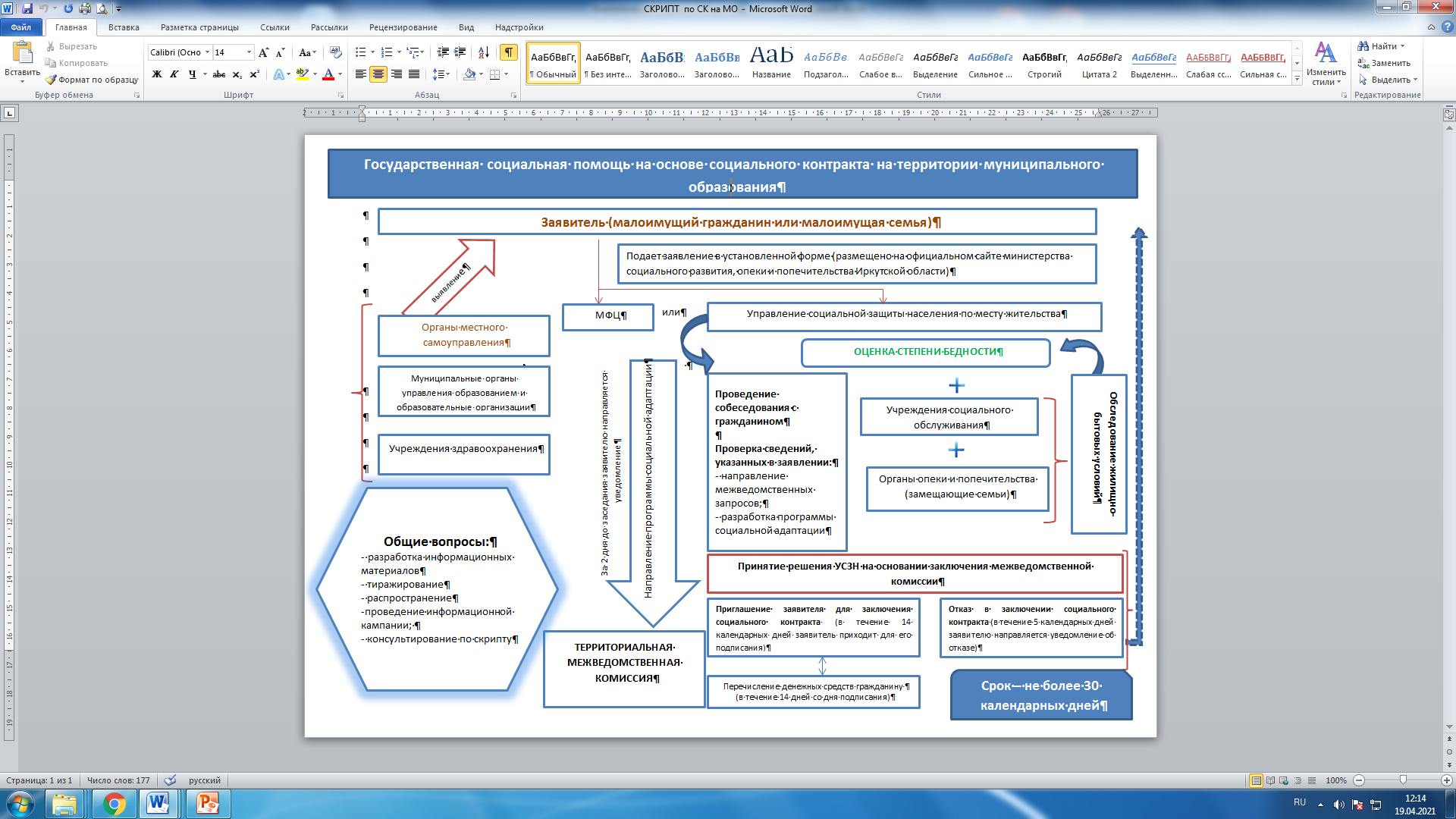 Выявление и информирование
Межведомственное выявление
ОРГАНИЗАЦИЯ РАБОТЫ ПО ВЫЯВЛЕНИЮ
РЕАЛИЗАЦИЯ ЗАДАЧИ ПО ВЫЯВЛЕНИЮ
Стадии семейного неблагополучия
Проблемная семья
Кризисная семья ранней стадии
Кризисная семья поздней стадии
Кризисная семья хронической стадии
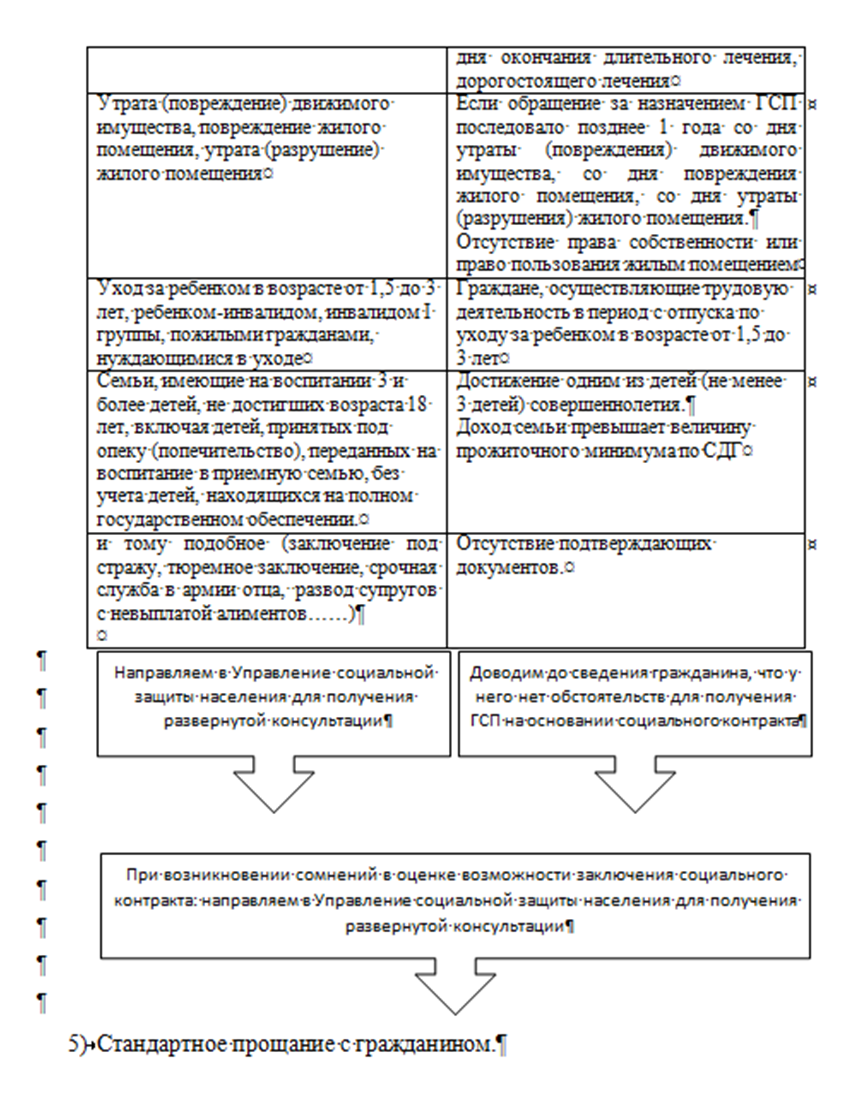 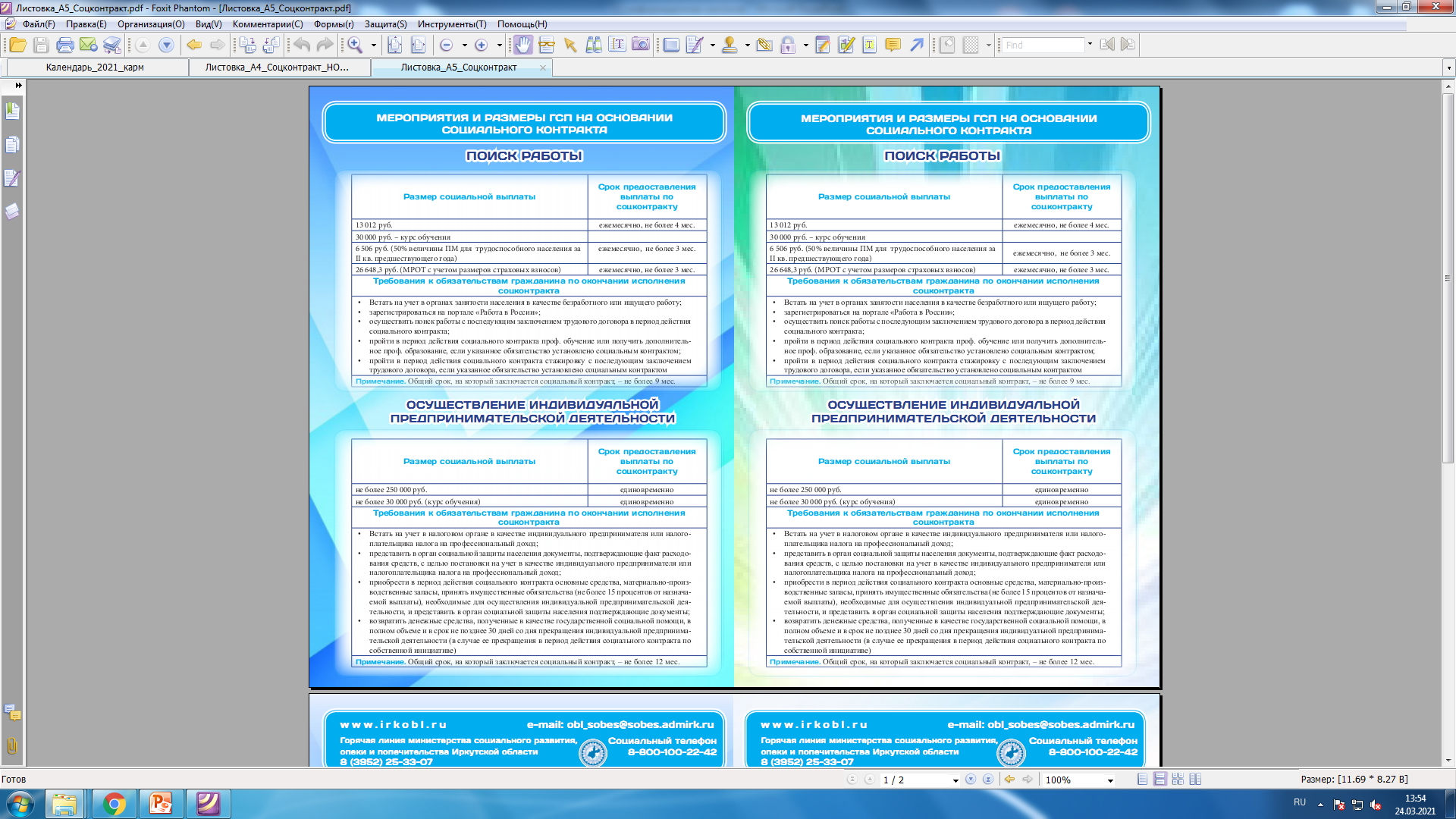 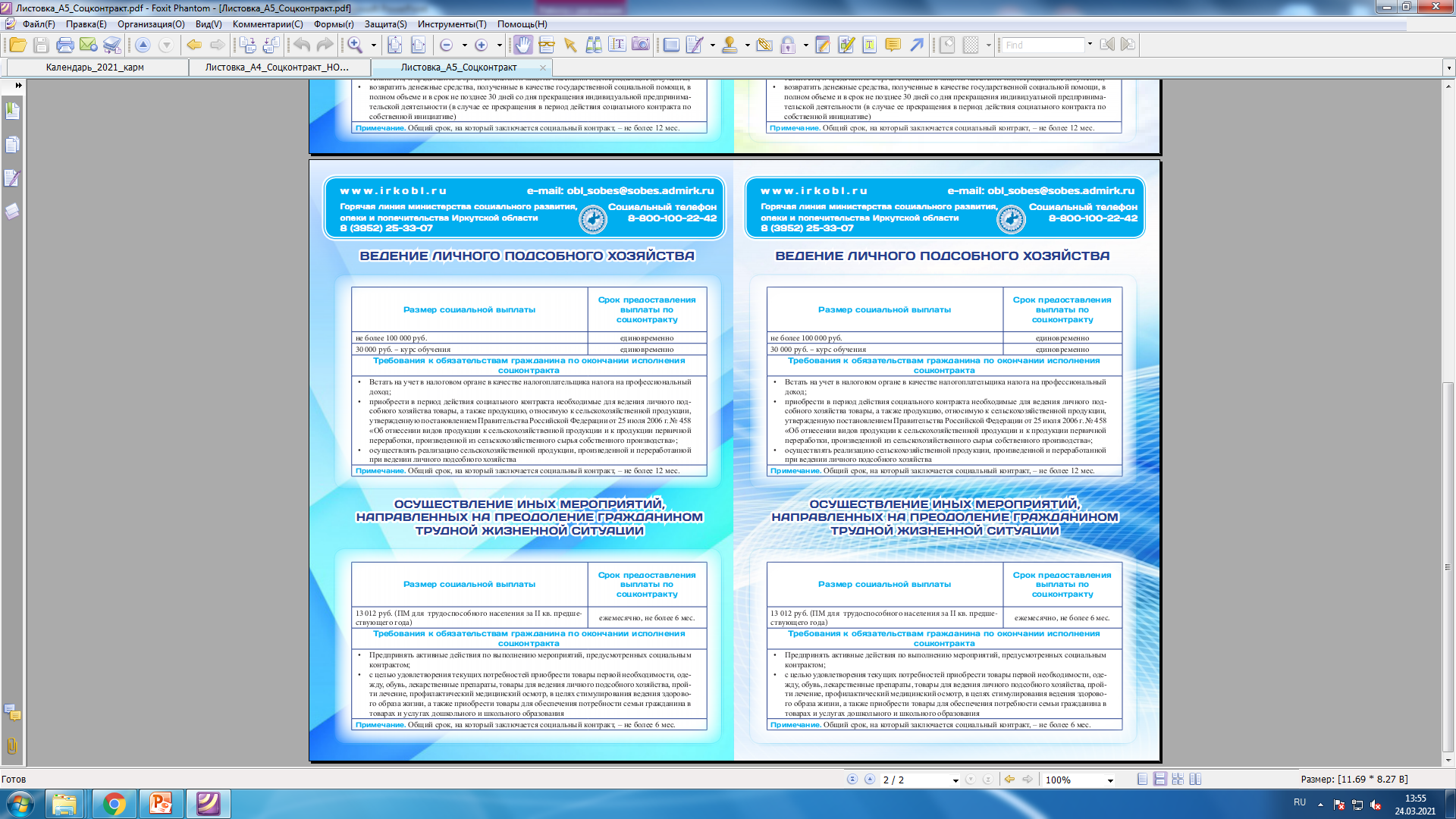 15
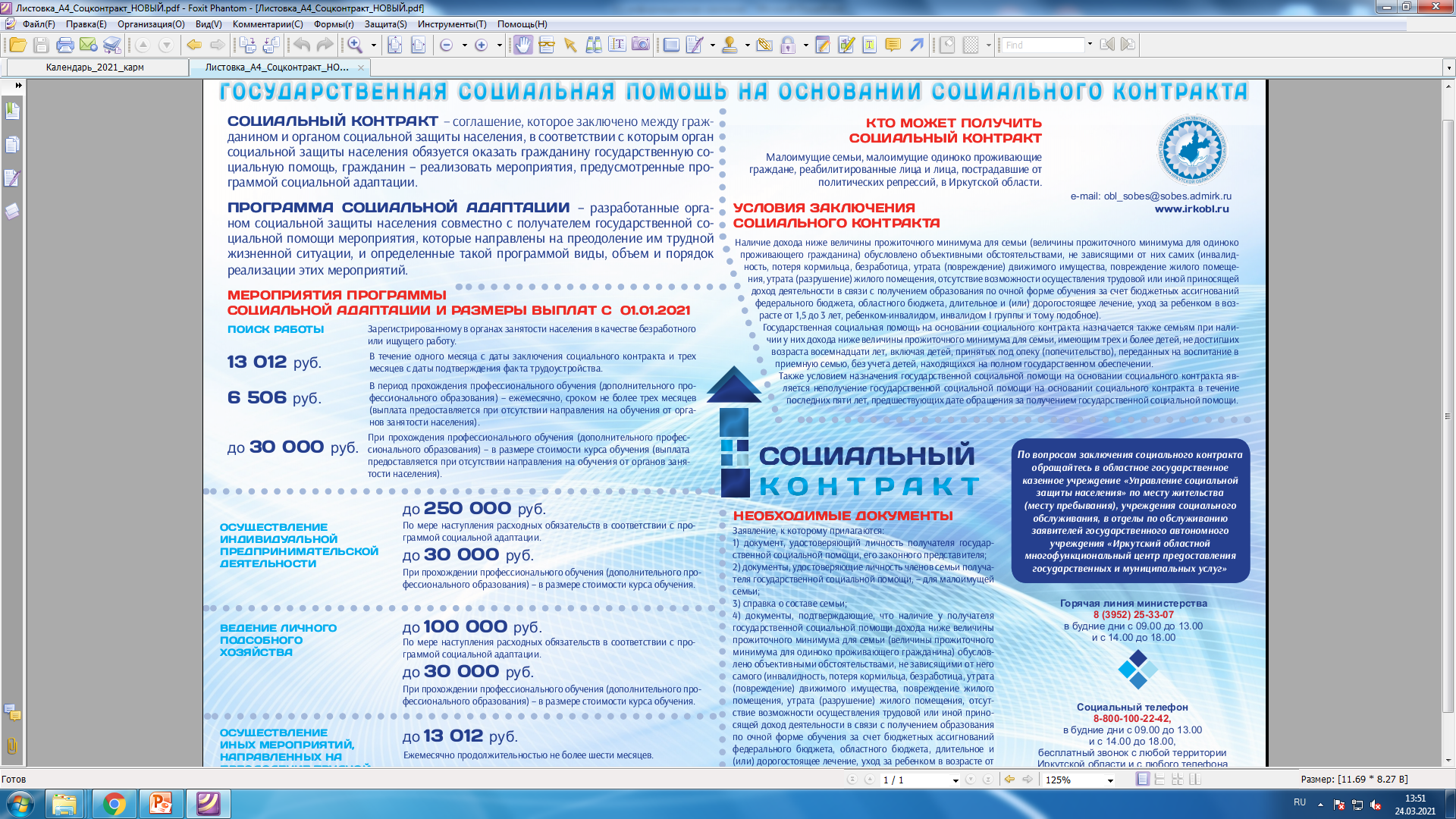 16
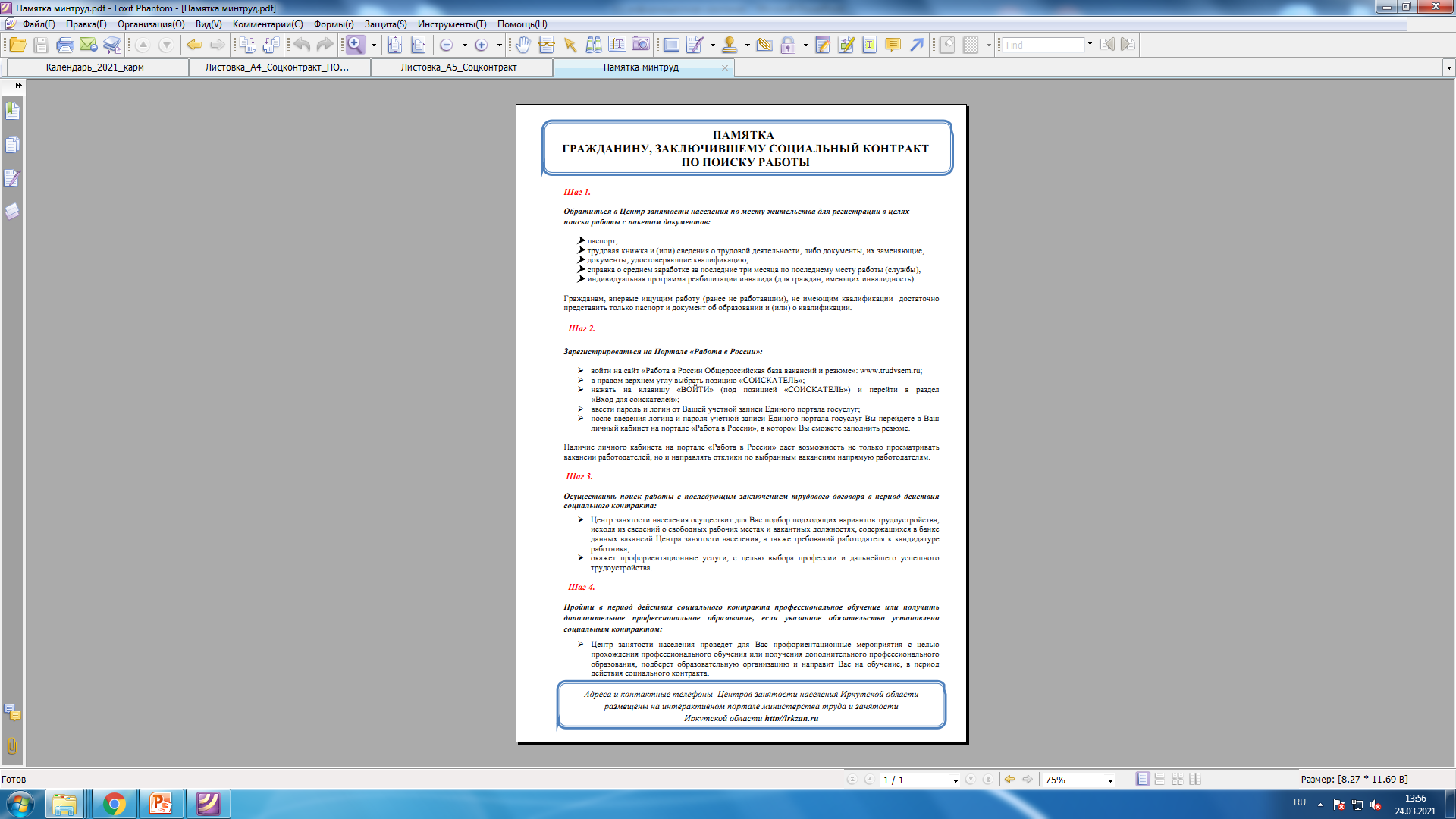 Памятка минтруда ИО
17
Эффективность социального контракта
Выход из 
малообеспеченности
Преодоление ТЖС
Информационная поддержка
Спасибо за внимание!